Государственное учреждение Ярославской области «Центр оценки и контроля качества образования»
Подготовка и проведение итогового собеседования  по русскому языку в образовательной организации
Зыкова Надежда Юрьевна,
ведущий специалист
ГУ ЯО ЦОиККО
Нормативные правовые документы (федеральный уровень)
«Об утверждении Порядка проведения государственной итоговой аттестации по образовательным программам основного общего образования» 

Приказ Минпросвещения России и Рособрнадзора 
от 04.04.2023 № 232/551
«Рекомендации по организации и проведению итогового собеседования по русскому языку в 2024 году» 

Приложение к письму Рособрнадзора от 20.10.2023 № 04-339
Нормативные правовые документы (региональный уровень)
Приказ министерства образования Ярославской области от 18.12.2023 № 266/01-04 «Об утверждении Порядка проведения итогового собеседования по русскому языку на территории Ярославской области и о признании утратившими силу отдельных приказов департамента образования Ярославской области»
Приказ министерства образования Ярославской области от 07.12.2023                          № 254/01-04 «Об утверждении форм заявлений, журналов регистрации и учета для организации проведения ГИА-9 в Ярославской области в 2023/2024 учебном году и о признании утратившим силу приказа департамента образования Ярославской области от 02.04.2019 № 126/01-04»
Приказ министерства образования Ярославской области от 25.12.2023                          № 274/01-04 «О проведении итогового собеседования по русскому языку в Ярославской области в 2023/24 учебном году»:
Даты проведения ИС;
Памятка для участников ИС;
Минимальное количество баллов за ИС для участников с ОВЗ, детей-инвалидов, инвалидов.
Приказ министерства образования Ярославской области от 07.02.2024 № 26/01-04 «Об утверждении инструктивных материалов по организации и проведению итогового собеседования по русскому языку в 2023/24 учебном году»
Итоговое собеседование по русскому языку
Общие положения
Итоговое собеседование (далее – ИС) – допуск к ГИА-9;
Участники ИС – обучающиеся 9-х классов;
                                             в образовательных организациях 
ИС проводится 	    на дому
		                  в медицинской организации
Заявления на участие в ИС подаются не позднее чем за 2 недели;
Во время проведения ИС ведется аудиозапись устных ответов участников (при дистанционном проведении ИС – видеозапись);
ИС оценивается по системе «зачет/незачет»:
во время ответа участника;
 после проведения ИС по записи ответа участника.
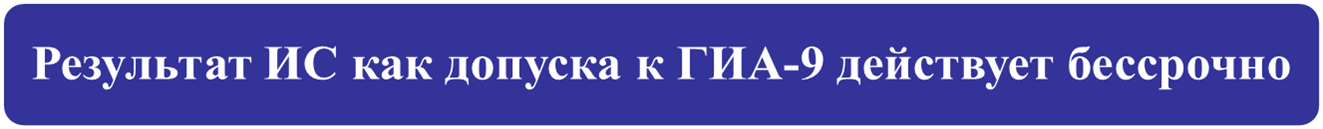 Даты и время проведения итогового собеседования
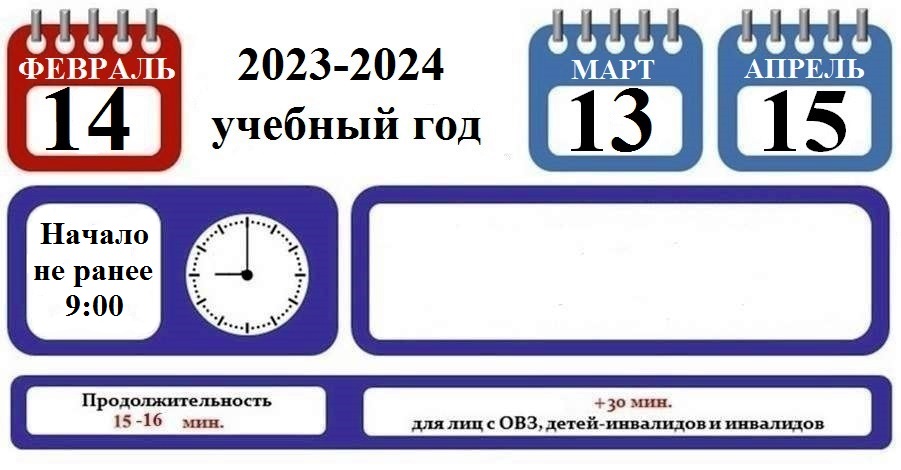 ИС проводится
в ходе учебного процесса
вне учебного процесса
Итоговое собеседование по русскому языку
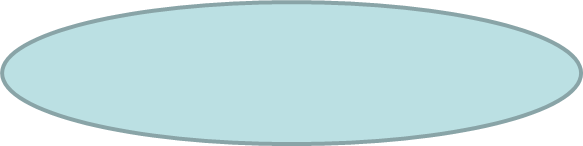 РАЗРЕШЕНО
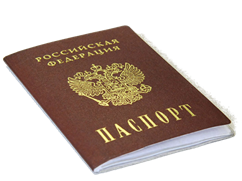 документ, удостоверяющий личность
ручка (гелевая или капиллярная с чернилами чёрного цвета)
лекарства и питание (при необходимости)
специальные технические средства (для участников с ОВЗ, детей-инвалидов и инвалидов)
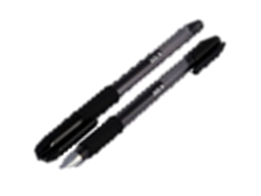 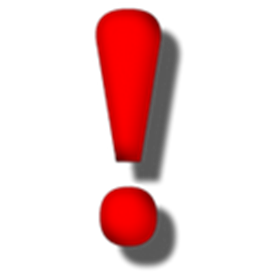 Иные вещи участники оставляют в специально выделенном месте для хранения личных вещей
Итоговое собеседование по русскому языку
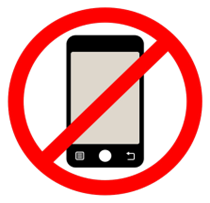 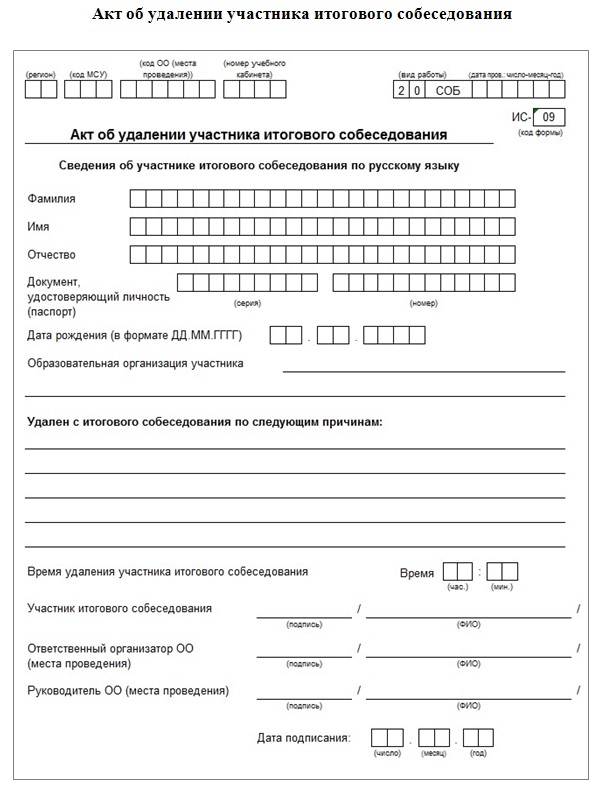 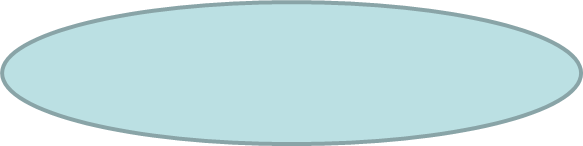 ЗАПРЕЩЕНО
Участникам -
 иметь при себе в аудитории проведения средства связи, фото-, аудио- и видеоаппаратуру, справочные материалы, письменные заметки и иные средства хранения и передачи информации.
Особенности проведения ИС для  участников с ОВЗ, детей-инвалидов и инвалидов
дети-инвалиды, инвалиды
       (справка МСЭ)

участники с ограниченными возможностями здоровья
       (заключение ПМПК)
Заключение ПМПК с рекомендациями
Медицинское заключение
Заключение ПМПК
-  в РИС ГИА метка «ОВЗ»
Привлечение ассистента
Привлечение сурдопедагога, дефектолога
Использование звукоусиливающей аппаратуры
Использование увеличительных устройств
Проведение ИС в письменной  форме, в т.ч. на компьютере
Оформление КИМ ИС шрифтом Брайля
Предоставление КИМ ИС в увеличенном размере
Индивидуальное равномерное освещение
-  увеличение  продолжительности ИС 
   на 30 минут
ИС на дому,  в медицинской организации
-  оценивание результатов ИС по отдельной шкале
Особенности проведения ИС для  участников с ОВЗ, детей-инвалидов и инвалидов
Список участников итогового собеседования 
с ограниченными возможностями здоровья, детей-инвалидов и инвалидов
1 экземпляр
1 экземпляр – собеседнику
1 экземпляр – эксперту
на каждую аудиторию, где есть участники с ОВЗ, дети-инвалиды и инвалиды
РЦОИ
Подготовка к проведению итогового    собеседования
Кадровые ресурсы ОО
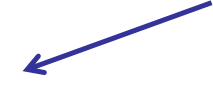 Комиссия по проведению ИС
Комиссия по проверке ИС
Эксперты по проверке ответов участников ИС
учителя русского языка и литературы
Ответственный организатор ОО – руководитель ОО или его заместитель

Организаторы проведения ИС
 
в аудитории ожидания      вне аудитории

Технический специалист

Собеседники
Лицам, привлекаемым к проведению и проверке ИС, 
запрещено иметь при себе средства связи, если иное не предусмотрено Порядком проведения ИС.
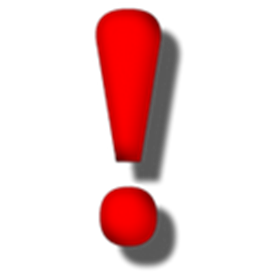 Подготовка к проведению итогового собеседования
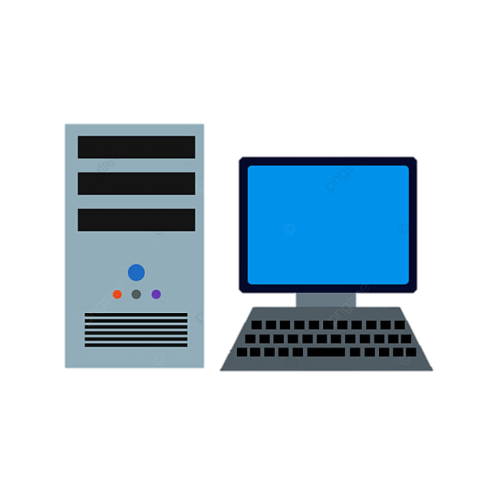 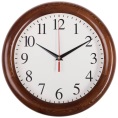 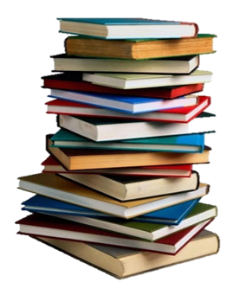 Устройства аудиозаписи/
видеозаписи
(при дистанц. проведении)
Часы
Литература из школьной библиотеки
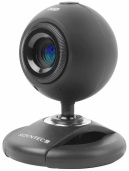 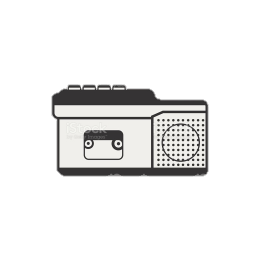 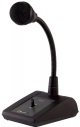 ПК
  Телефон
  Принтер
  Бумага
  Съемные носители информации
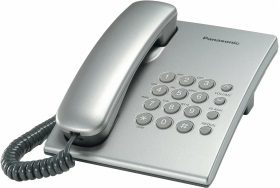 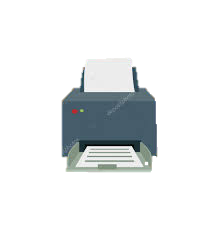 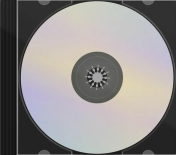 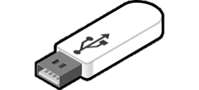 Подготовка к проведению итогового собеседования
Аудитория проведения
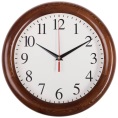 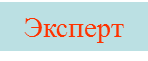 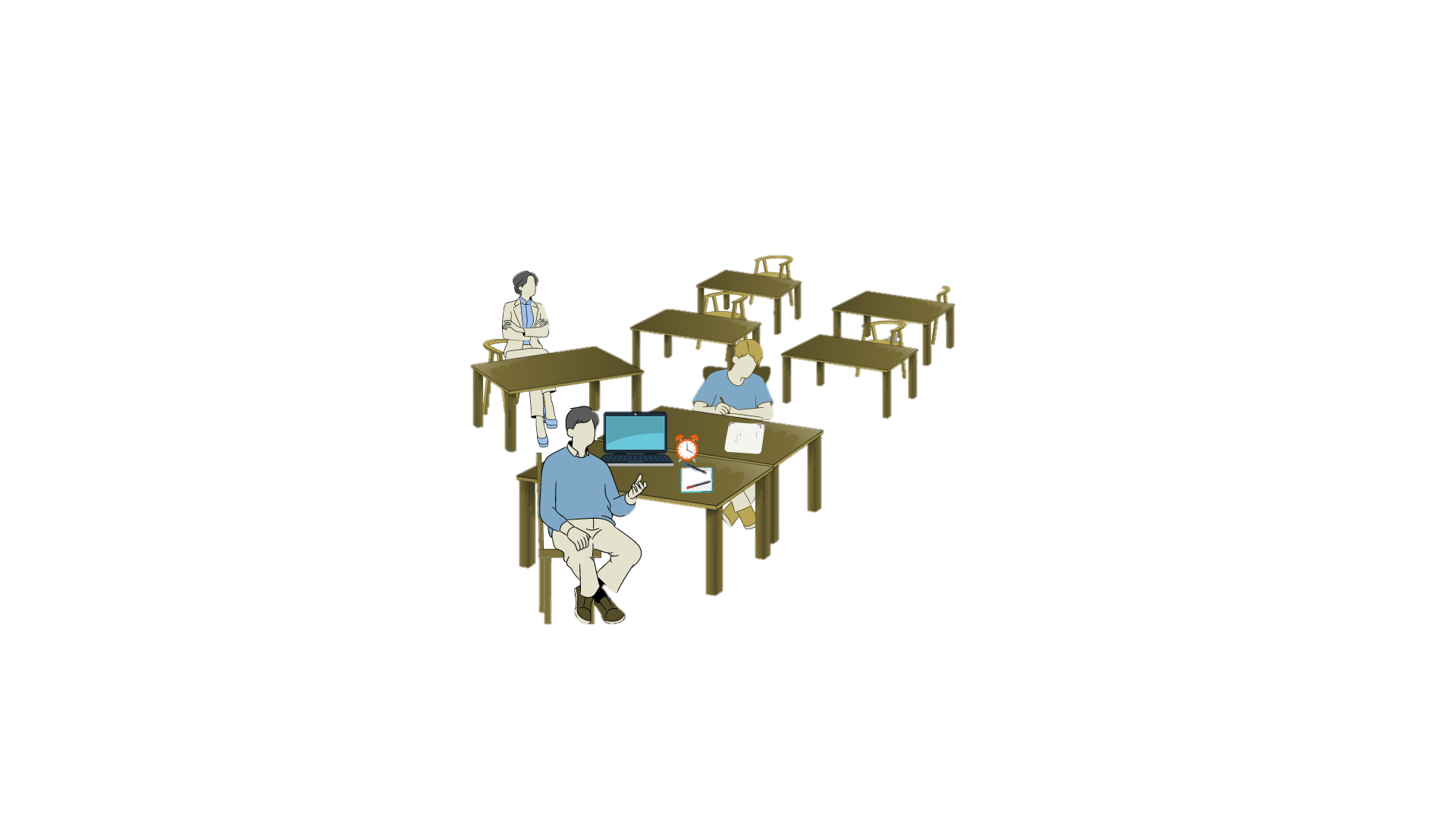 Участник
Собеседник
Подготовка к проведению итогового собеседования
Не позднее чем за день ответственный организатор должен:
Если в ОО есть участники из других ОО, а также 
для мест проведения ИС в МО или СИЗО – 
список ИС-01 направляется в ОО из РЦОИ
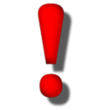 Подготовка к проведению итогового собеседования
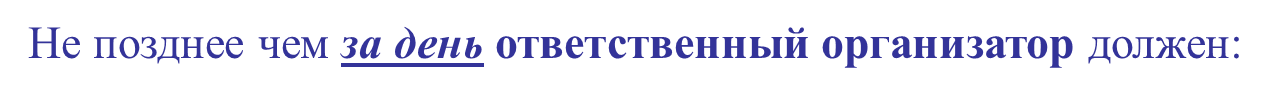 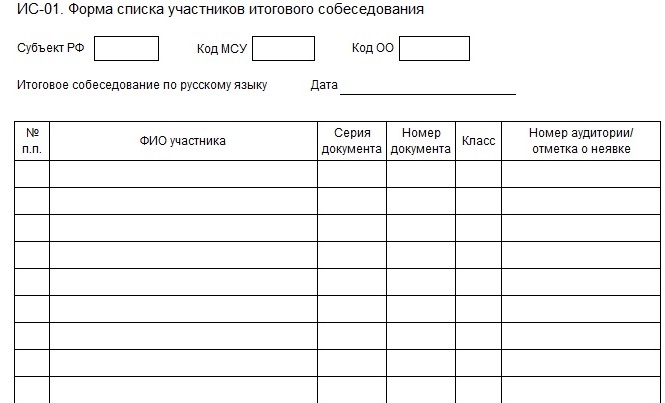 Подготовка к проведению итогового собеседования
Ведомость учета проведения ИС в аудитории
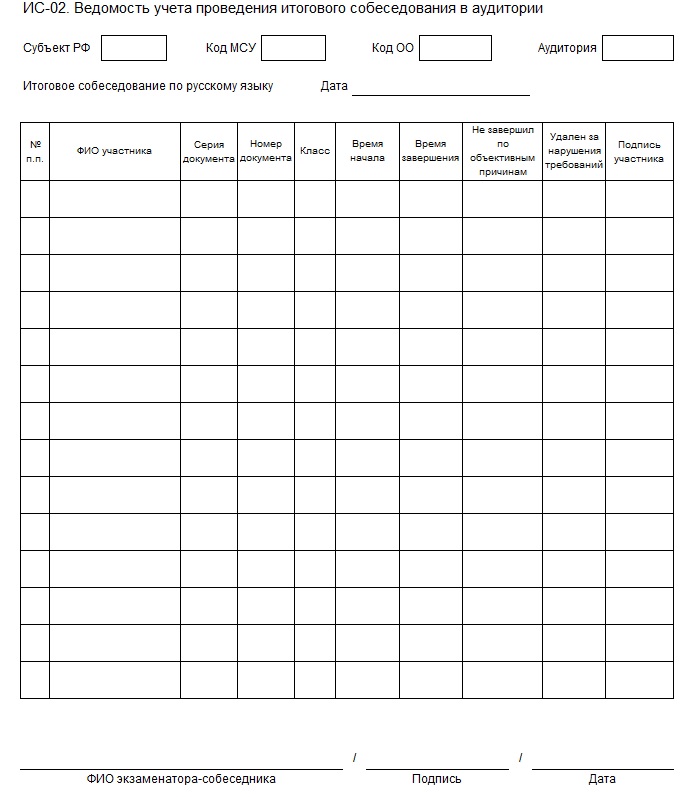 Подготовка к проведению итогового собеседования
Протокол эксперта по оцениванию ответов участников
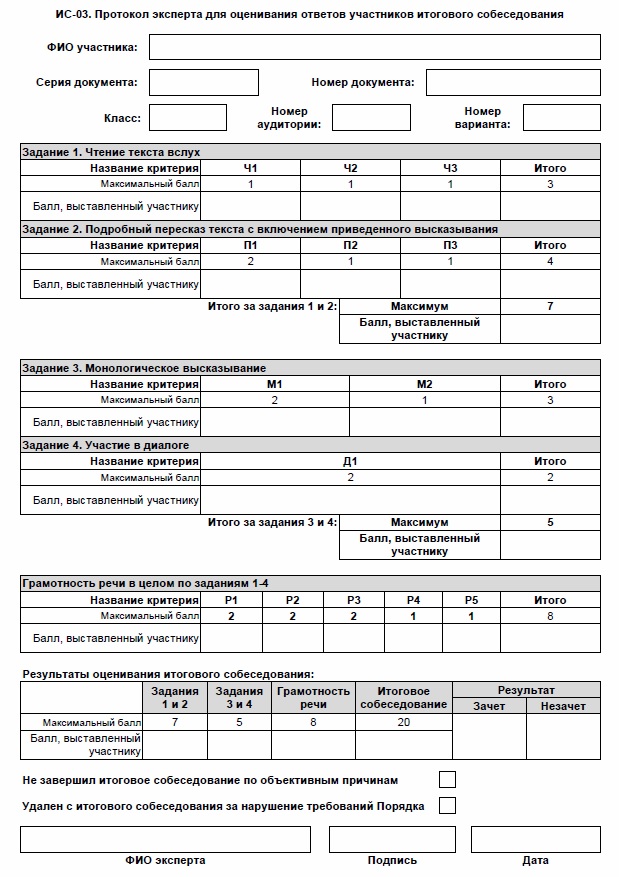 Досрочное завершение ИС
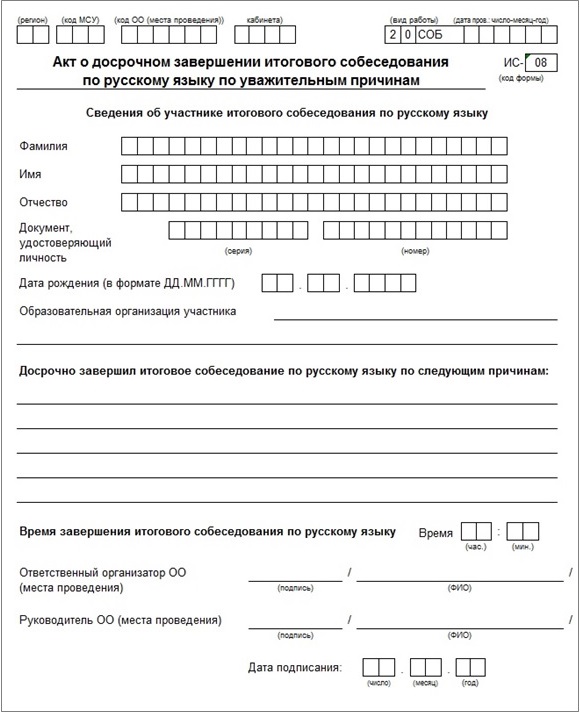 собеседник ставит отметку в ведомости учета проведения ИС в аудитории

  эксперт ставит отметку в протоколе по оцениванию ответов участников (если оценивание происходило во время ответа участника)

ответственный организатор и руководитель ОО ставят подписи в акте о досрочном завершении
Акт составляется 
в 2-х экземплярах
ОО
РЦОИ
Удаление участника ИС
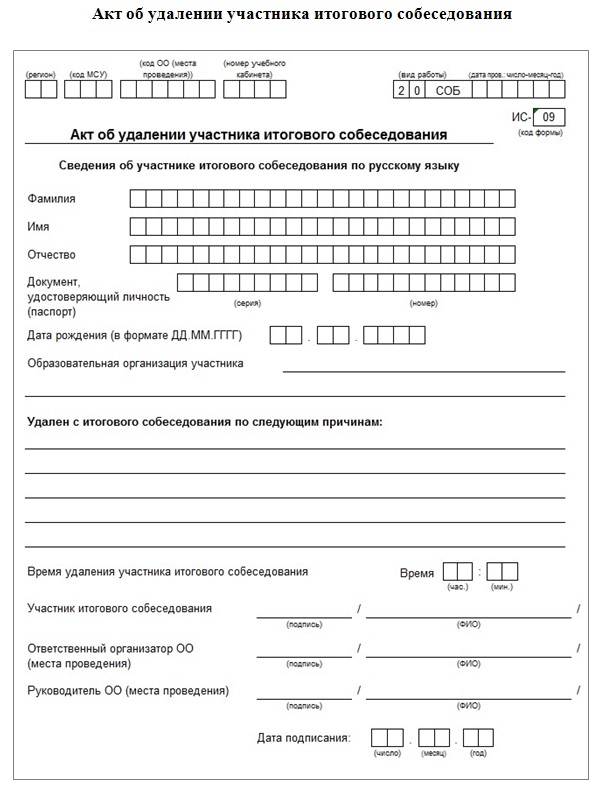 собеседник приглашает в аудиторию проведения ответственного организатора
 собеседник ставит отметку в ведомости учета проведения ИС в аудитории
 эксперт ставит отметку в протоколе по оцениванию ответов участников (если оценивание происходило во время ответа участника)
 участник ставит подпись в акте об удалении
 ответственный организатор и руководитель ОО ставят подписи в акте об удалении
 собеседник, эксперт и ответственный организатор составляют служебные записки
Акт составляется 
в 2-х экземплярах
Скан акта направляется по эл.почте: rcoi@coikko.ru
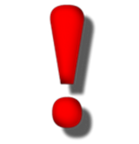 ОО
РЦОИ
Подготовка к проведению итогового собеседования
Не позднее чем за день технический специалист:
Потоковая + персональная аудиозапись
Оценивание ответов участников ИС – после проведения ИС
Оценивание ответов участников ИС – во время проведения ИС
Потоковая аудиозапись
Проведение итогового собеседования
В день проведения ИС в месте проведения могут присутствовать:
ассистент, оказывающий участнику необходимую техническую помощь с учетом состояния его здоровья, особенностей психофизического развития и индивидуальных возможностей (при необходимости и наличии соответствующего заключения ПМПК);
  аккредитованные общественные наблюдатели;
  аккредитованные представители средств массовой информации;
  должностные лица Рособрнадзора, иные лица, определенные Рособрнадзором, а также специалисты отдела лицензирования, аккредитации и оценки качества в сфере образования, наделенные функцией надзора и контроля в сфере образования, министерства образования.
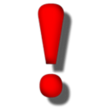 Допуск указанных лиц в места проведения ИС осуществляется только при наличии у них документов, удостоверяющих личность и подтверждающих их полномочия.
Проведение итогового собеседования
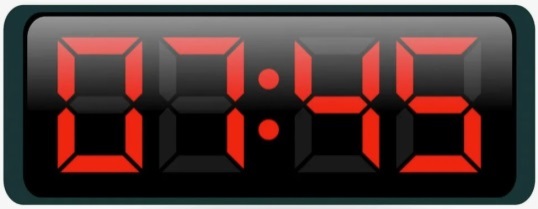 Технический специалист скачивает по ссылке, указанной в инструкции,
КИМ ИС и тиражирует в ЧЕРНО-БЕЛОМ цвете:
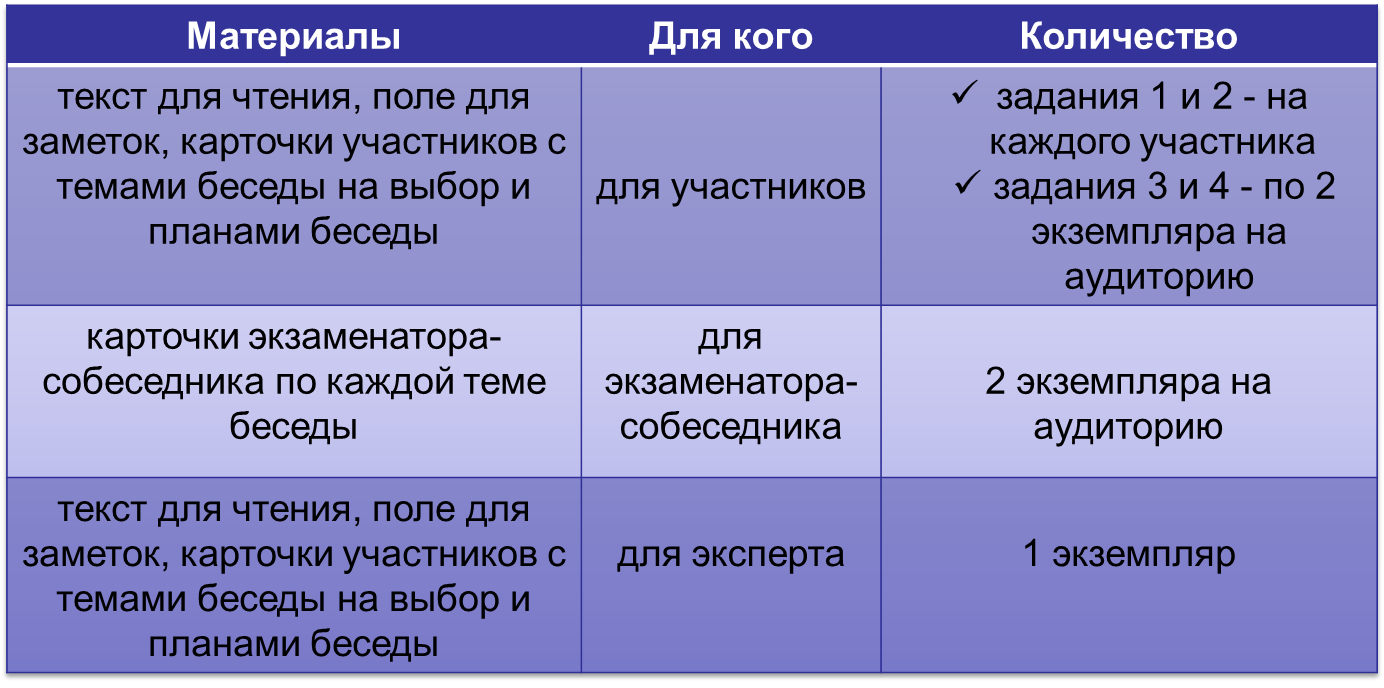 текст для чтения, поле для заметок, карточки участника с темами и планами беседы
для участников
задания 1 и 2 – на каждого участника;
задание 3 и 4 – по 2 экземпляра на аудиторию
текст для чтения, поле для заметок, карточки участника собеседования, карточки собеседника
1 комплект КИМ ИС
для собеседника
текст для чтения, поле для заметок, карточки участника собеседования, карточки собеседника
для эксперта
1 комплект КИМ ИС
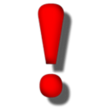 Проведение итогового собеседования
Ответственный организатор должен:
Проведение итогового собеседования
Комплекты материалов для проведения ИС:
Структура КИМ ИС
Часть I
Задание 2 Пересказ текста
Задание 1Чтение текста
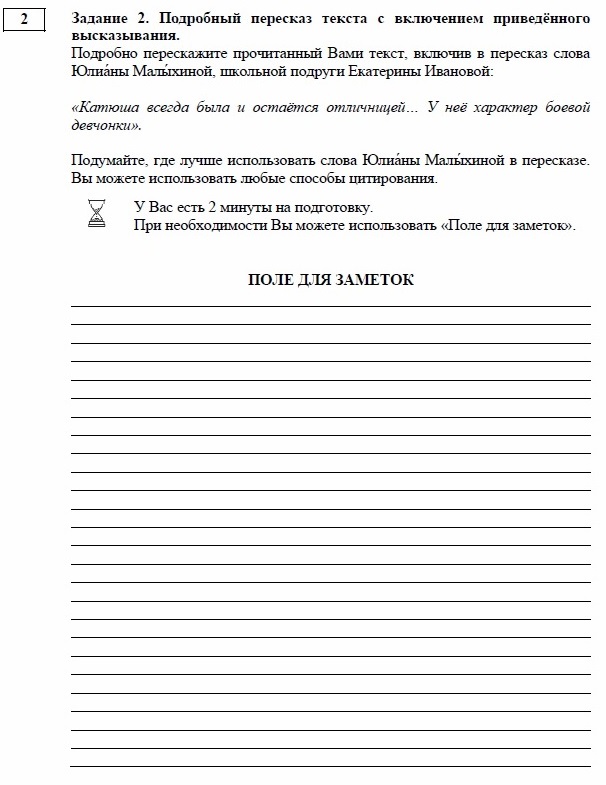 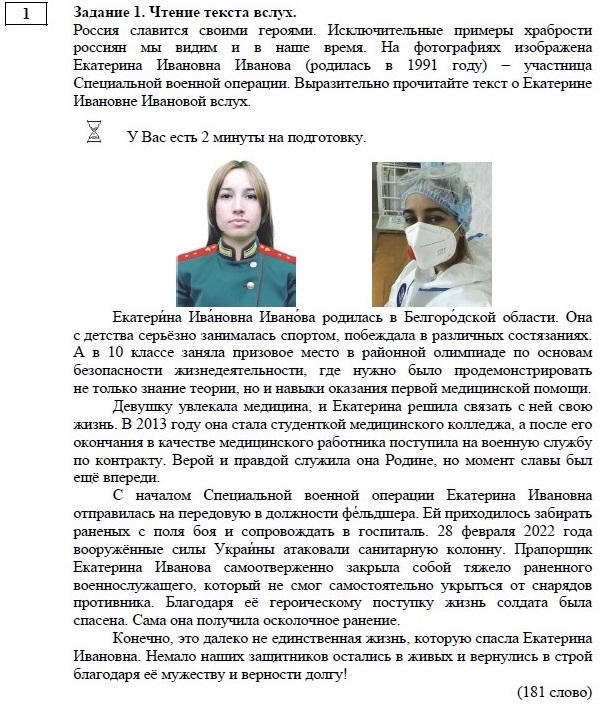 Структура КИМ ИС
Часть II
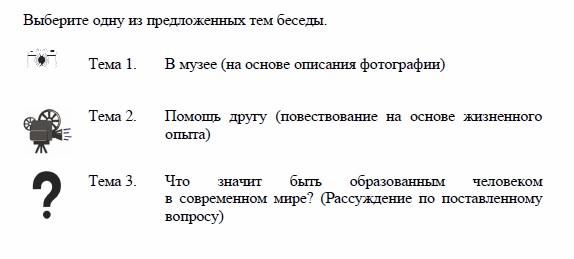 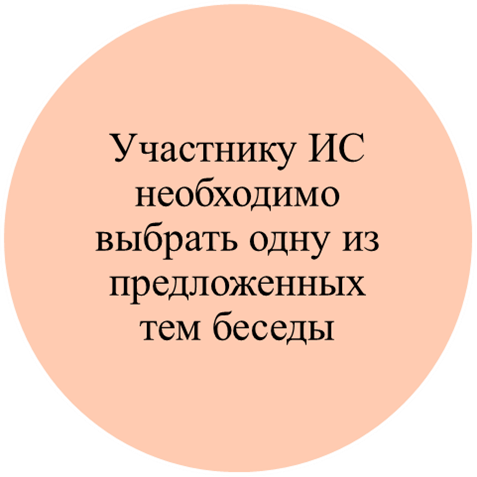 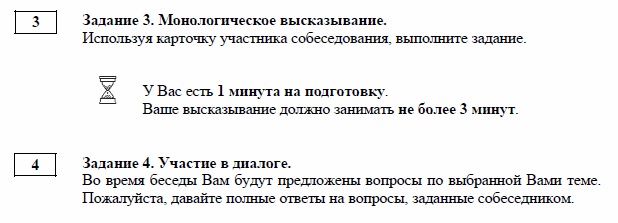 Временной регламент порядка проведения ИС
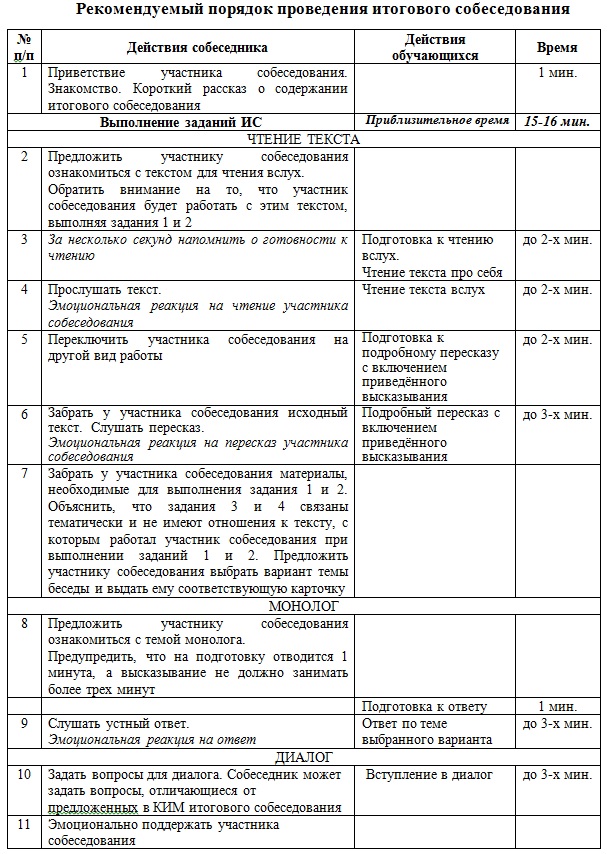 Проведение итогового собеседования
Аудитория проведения
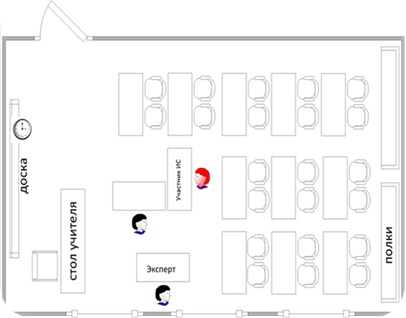 Аудитория проведения
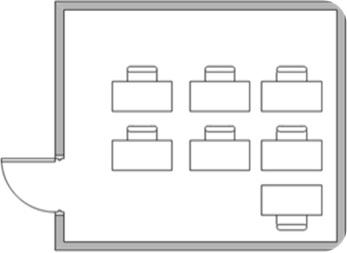 Аудитория ожидания
Организатор вне аудитории
Участник
Собеседник
Организатор проведения
Эксперт
Завершение проведения итогового собеседования
Эксперт передаёт собеседнику:
критерии оценивания;
1 комплект КИМ ИС;
протоколы эксперта, упакованные в ВДП;
список участников с ОВЗ, детей-инвалидов и инвалидов (при наличии).
Собеседник передаёт ответственному организатору:
материалы, принятые от эксперта;
комплекты КИМ ИС + карточки собеседника;
ведомость учета проведения ИС в аудитории;
список участников ИС в аудитории проведения + список участников с ОВЗ, детей-инвалидов и инвалидов (при наличии).
Технический специалист:
- сохраняет аудиозаписи ответов участников в каждой аудитории проведения, записывает аудиофайлы на съёмные носители информации (в 2-х экземплярах – для ОО и РЦОИ);
- заносит результаты участников ИС в личном кабинете АИС «Веб ИС-09» из протоколов эксперта.
Ответственный организатор  в своем личном кабинете АИС «Веб ИС-09» проверяет правильность внесения техническим специалистом данных и закрывает экзамен не позднее 2-х календарных дней с даты ИС.
Завершение процедуры проведения ИС
Таблица со статистикой проведения ИС
https://disk.yandex.ru/i/yjW36Dcp1NPyHg
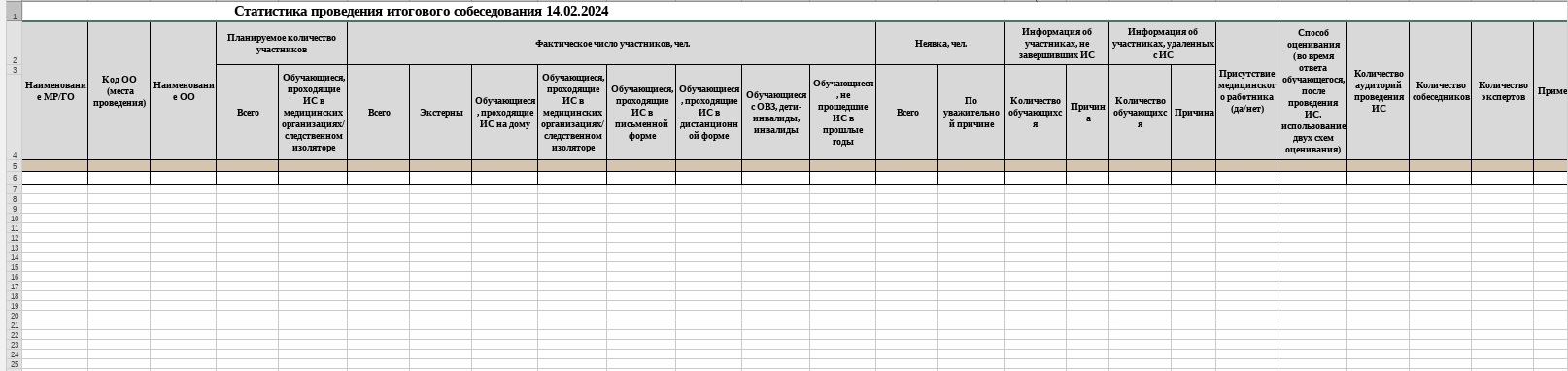 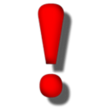 Заполняется в день проведения ИС после его завершения
Итоговое собеседование в дистанционной форме
проводится:
Дистанционное проведение итогового собеседования
Образовательная организация должна:
Во время проведения ИС осуществляется видеозапись устного ответа каждого участника ИС, а также ведется дублирующая (потоковая) видеозапись процедуры проведения ИС в аудитории
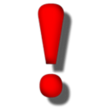 Дистанционное проведение итогового собеседования
Особенности проведения:
Собеседник проводит идентификацию личности участника ИС путем демонстрации участником документа, удостоверяющего личность.
После завершения ИС каждым участником, собеседник должен просмотреть видеозапись ответа участника и убедиться, что она выполнена без сбоев.
При техническом сбое оборудования или обрыве связи ответственный организатор или технический специалист должны попытаться восстановить связь с участником:
если КИМ ИС не был продемонстрирован участнику и связь удается восстановить, проведение ИС в дистанционной форме продолжается;
если технический сбой оборудования или обрыв связи произошли после демонстрации участнику КИМ ИС и связь удается восстановить, то ИС проводится с использованием другого варианта КИМ;
если связь восстановить не удаётся, то составляется акт о досрочном завершении ИС по уважительным причинам.
Участникам запрещено пользоваться средствами подвижной радиотелефонной связи, справочными материалами и письменными заметками. Использование мобильных средств связи допускается при возникновении технического сбоя оборудования или других нештатных ситуаций.
В ведомости учета проведения ИС в аудитории (форма ИС-02) графа «Подпись участника» остается пустой.
Передача материалов ИС
С 19 по 22 февраля по графику ГУ ЯО ЦОиККО
Руководители муниципальных и частных ОО            в ОМСУ           РЦОИ  
Руководители ГОУ и СПО           в РЦОИ
г. Ярославль, ул. Кузнецова, д.4
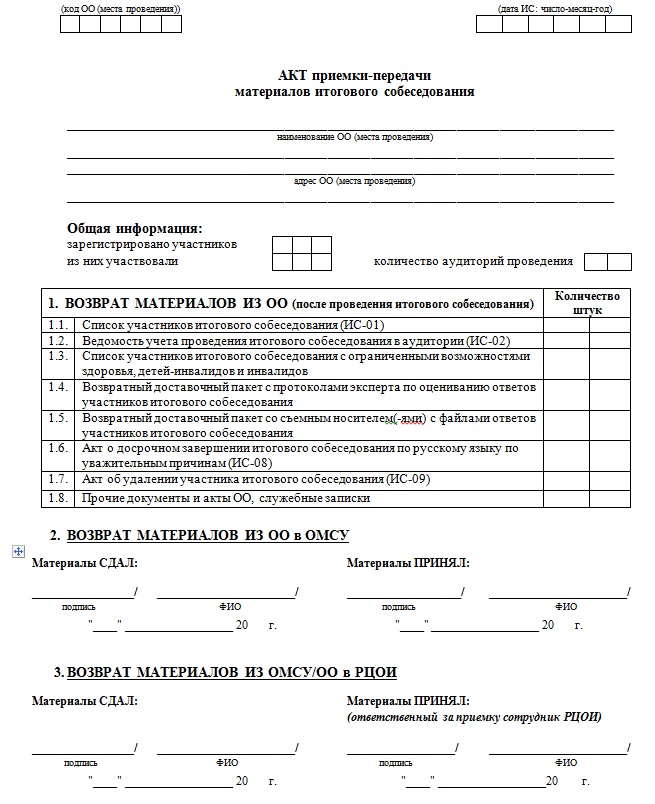 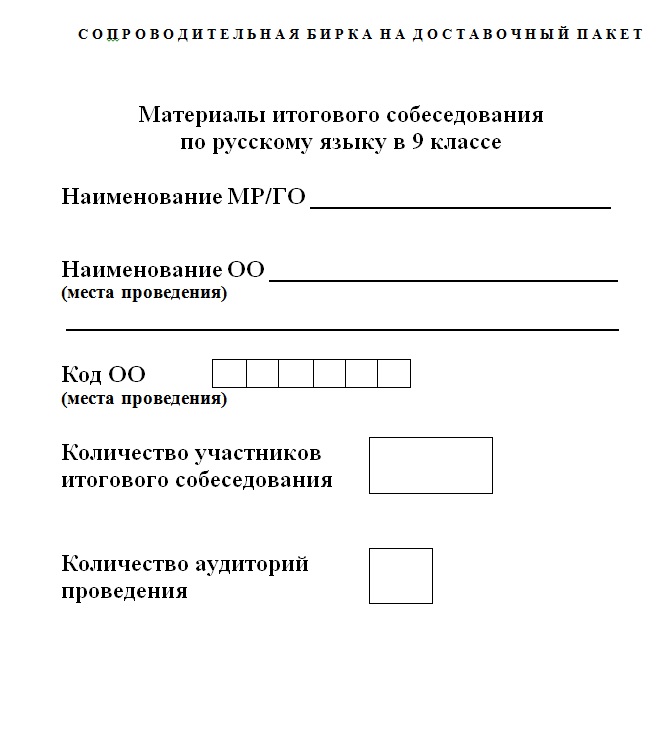 Передача материалов ИС
Содержимое доставочного пакета
Вложенные в файл:
    - список участников - форма ИС-01;
    - ведомости учета проведения ИС в аудитории – форма ИС-02;
При наличии:
    - список участников ИС с ОВЗ, детей-инвалидов и инвалидов;
    - акт о досрочном завершении ИС;
     - акт об удалении участника ИС;
    -  прочие документы ОО: служебные записки, заявление 
о коррекции ПД и т.д.
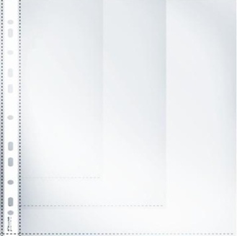 ВДП со съемными носителем (носителями) информации с файлами ответов участников ИС
ВДП с протоколами эксперта и листами письменных ответов участников ИС
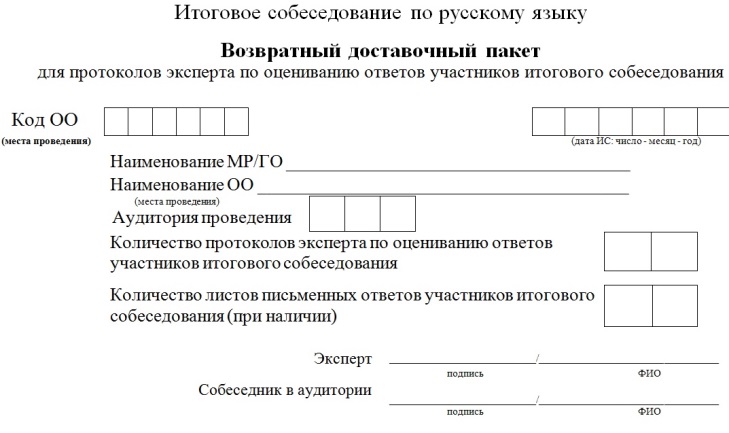 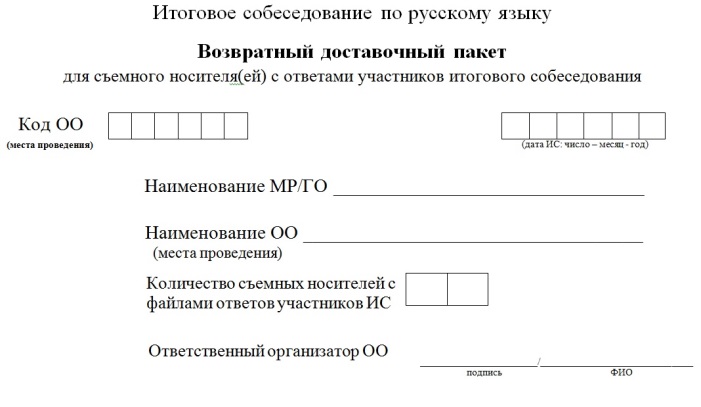 Места хранения материалов ИС
Материалы хранятся до 1 марта 2025года
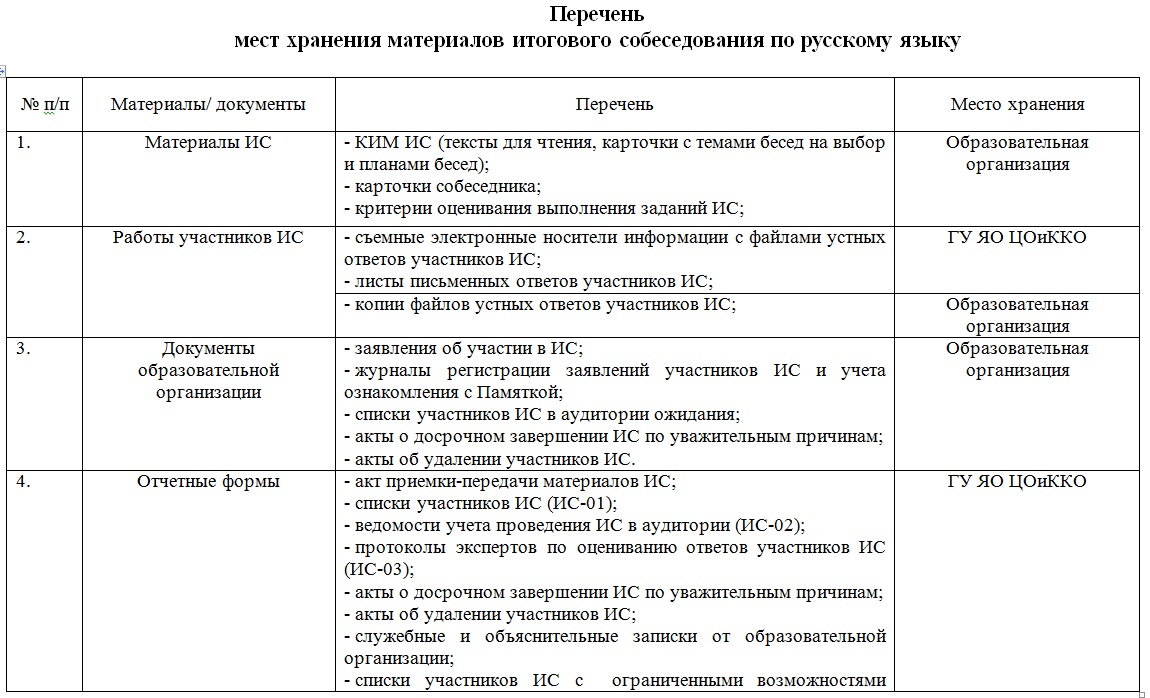 ГУ ЯО «Центр оценки и контроля 
качества образования»
https://www.coikko.ru   
Раздел: ГИА-9, Итоговое собеседование
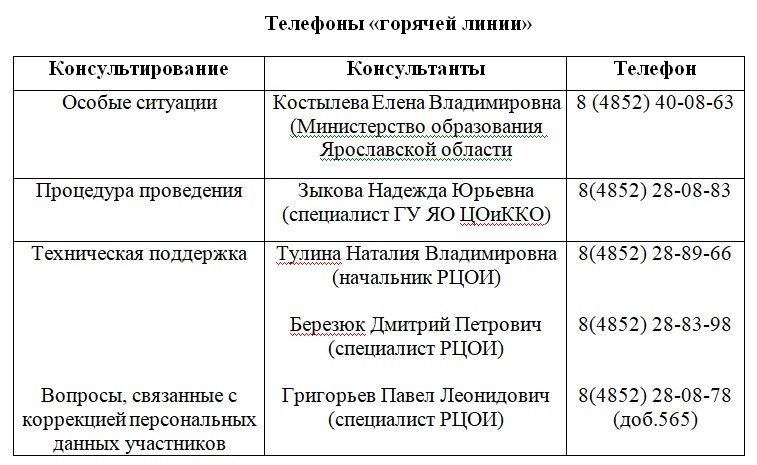